CEACHT 3
Ceardchumainn na hÉireann -Tús an 20ú hAois
ÉIRE GO DÉANACH SNA 1800idí AGUS GO LUATH SNA 1900idí
Féachaimis ar na grianghraif ón am sin, bhí rudaí an-difriúil ón lá atá inniu ann.

Conas a dhéanfá cur síos ar cad é MAR A BHÍ AN SAOL ag daoine an t-am sin?

Conas a bhraithfeadh leanbh ar chomhaois leatsa an t-am sin, dar leat?

Cad é mar a bhí an saol do DHAOINE FÁSTA nó do THUISMITHEOIRÍ, dar leat?
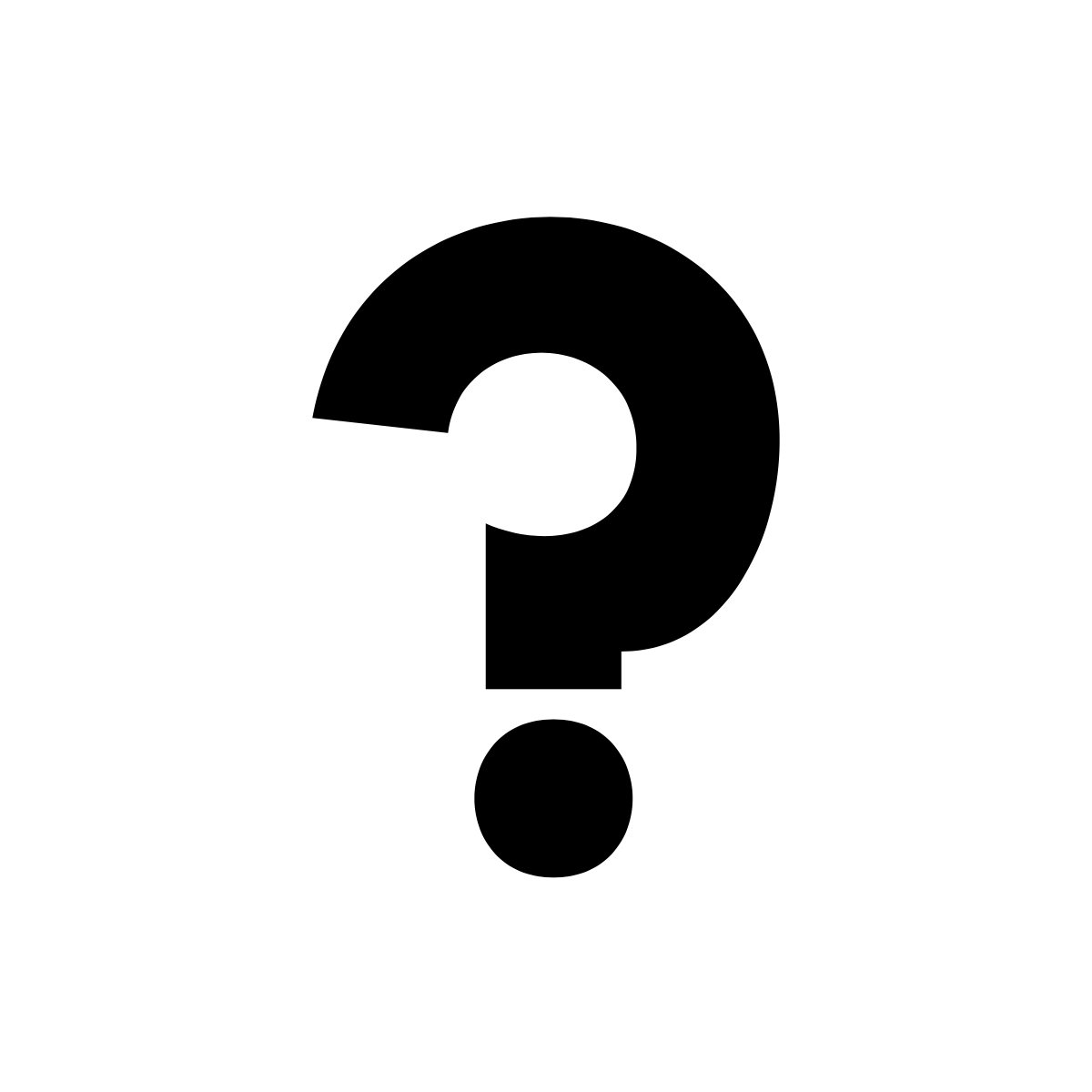 [Speaker Notes: Spreag na leanaí le machnamh a dhéanamh ar a saol laethúil, ar na gníomhaíochtaí a mbíonn siad páirteach iontu, agus le comparáid a dhéanamh leis na gníomhaíochtaí a bhféadfadh na daoine sna grianghraif a bheith páirteach iontu. Mar shampla, taisteal chun na scoile, ag súgradh le cairde, bia agus deoch a fháil.

Tá sé tábhachtach a choinneáil i gcuimhne agus a bheith tuisceanach go bhféadfadh roinnt de na daltaí i do rang teacht ó chúlra faoi mhíbhuntáiste, a bheith ina gcónaí i gcóiríocht faoi bhun an chaighdeáin nó a bheith gan dídean.]
Déan COMPARÁID idir na foirgnimh an t-am agus foirgnimh sa lá atá inniu ann.

Cad atá DIFRIÚIL fúthu?
[Speaker Notes: Spreag na daltaí le díriú ar rudaí nó ar struchtúir a aithníonn siad. Mar shampla, an bóthar - cad atá difriúil faoin mbóthar? Gan gluaisteáin ná busanna.

Déan comparáid idir na foirgnimh agus foirgnimh an lae inniu. Cad atá difriúil fúthu?]
Cad a SHEASANN AMACH faoin leanbh ar thaobh na láimhe clé?

Céard atá Á DHÉANAMH ag an teaghlach, meas tú?
[Speaker Notes: Arís, dírigh ar na gnéithe sa ghrianghraf a d’fhéadfadh na daltaí iad a chur i gcomparáid lena saol féin. Mar shampla, na héadaí, an cháilíocht, agus an stíl a bhaineann leo.

An bhfuil aon rud a sheasann amach faoin leanbh beag ar chlé? Cén fáth go bhféadfadh an cás a bheith amhlaidh don leanbh sin agus ní do na leanaí eile?
Cad a cheapann tú a dhéanfaidh an teaghlach nó a bhí déanta acu an tráth sin?]
Céard atá Á DHÉANAMH ag na leanaí?

Céard atá á CHAITHEAMH acu?
[Speaker Notes: Cad atá á dhéanamh ag an ngrúpa leanaí seo, dar leat? Níl ach duine fásta amháin le grúpa mór leanaí - an bhfuil taithí ag na daltaí ar a leithéid de rud ina saol féin, mar shampla, ar scoil?
Féach ar a bhfuil á chaitheamh ag na leanaí, an cineál agus an stíl éadaí agus coisbhirt - seasann rud éigin amach i gcás go leor de na leanaí i lár an ghrianghraif, cad é? Cén fáth, dar leat, gurb amhlaidh atá?]
Cén CUR SÍOS a dhéanfá ar an áit chónaithe seo?
[Speaker Notes: Spreag na daltaí le díriú ar ábhar an ghrianghraif seo agus ar cháilíocht cuid de na rudaí agus den troscán.

Cén cur síos a dhéanfaidís ar an áit chónaithe seo? Iarr orthu í a chur i gcomparáid lena n-áit chónaithe féin.]
OIBRITHE IN ÉIRINN
Sna 1800idí tá go leor cineálacha éagsúla oibrithe ann, go háirithe i gcathracha.
Ina measc bhí bríceadóirí, oibrithe dugaí, oibrithe iompair, búistéirí agus oibrithe ginearálta. Bhí daoine ann freisin arbh úinéirí siopaí agus seirbhísí beaga iad nó arbh oibrithe i siopaí agus seirbhísí beaga iad.
Thiocfadh na grúpaí éagsúla sin le chéile go minic chun a ndálaí oibre a phlé, ach níor tharla sé i gcónaí.

I 1889, tháinig cineál nua CEARDCHUMAINN ar an bhfód. Bhí sé mar aidhm aige an líon mór oibrithe oilte a eagrú.

I 1894 bunaíodh COMHDHÁIL CHEARDCHUMAINN na hÉIREANN agus bunaíodh tuilleadh ceardchumann.
[Speaker Notes: An bhfuil poist an lae inniu difriúil?
An bhfuil poist dhifriúla againn inniu nach raibh ann san am atá caite?
An raibh poist ann ó shin i bhfad ó shin nach bhfuil ann inniu nó nach bhfuil chomh coitianta sin inniu?

Dírigh ar an bhfocal 'comhdháil' – céard í féin? 

Cuir béim ar choincheap an daonlathais, gur féidir le ceardchumainn, trí theacht le chéile, seasaimh a ghlacadh go daonlathach, dul i mbun gnímh, nó dlúthpháirtíocht a léiriú.

Bunaíodh Comhdháil Cheardchumann na hÉireann sa bhliain 1894 mar chomhghrúpa ceardchumann chun ionadaíocht a dhéanamh ar leasanna gach oibrí. Tugadh Comhdháil Cheardchumann na hÉireann (ICTU/CCÉ) uirthi i 1959.]
CAD É ATÁFOGHLAMTHA AGAINN?